Fundamentals of Organic Groups and Reactions
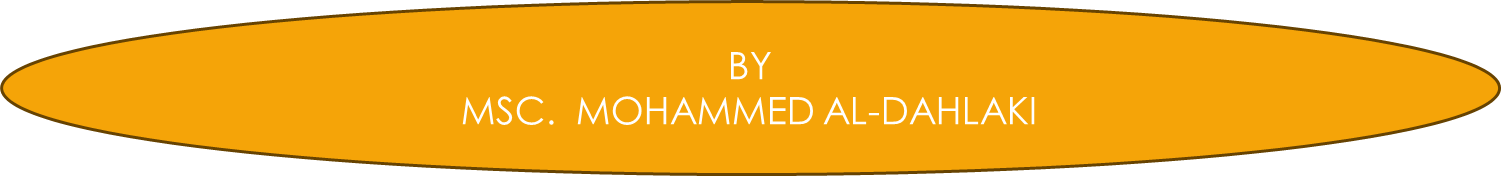 1. Electron Donating Groups (EDGs)
Clear and comprehensive examples
Hydroxyl group (-OH):   
  Example: In phenol (C₆H₅OH), the hydroxyl group donates electrons into the aromatic ring through resonance, making the ring more reactive.                                                                                                                                              
2.  Amino group (-NH₂):
Example: In aniline (C₆H₅NH₂), the amino group donates electrons into the aromatic ring via resonance, making the ring electron-rich and more reactive.






3.   Alkyl groups (-CH₃, -C₂H₅):
Example: In toluene (C₆H₅CH₃), the methyl (CH₃) group pushes electrons into the aromatic ring, increasing its reactivity.
4. Ethers, -OR , The oxygen anion, -O-
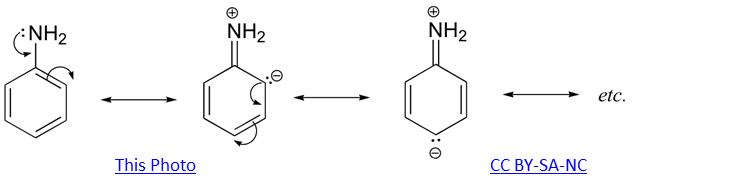 2. Electron Withdrawing Groups (EWGs)
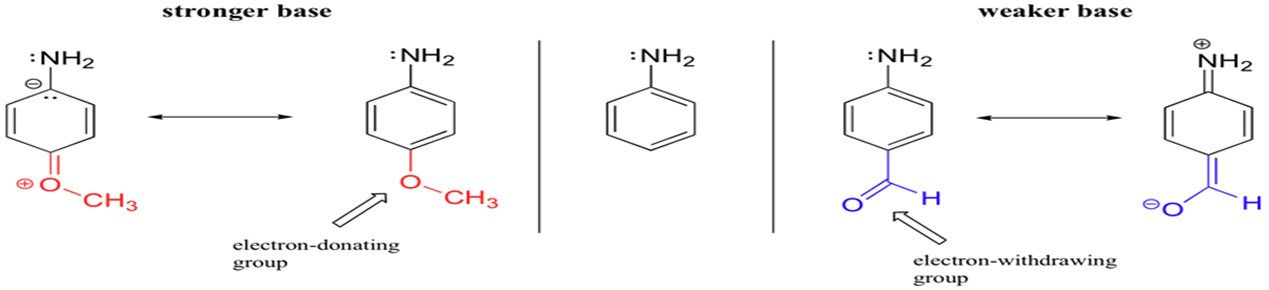 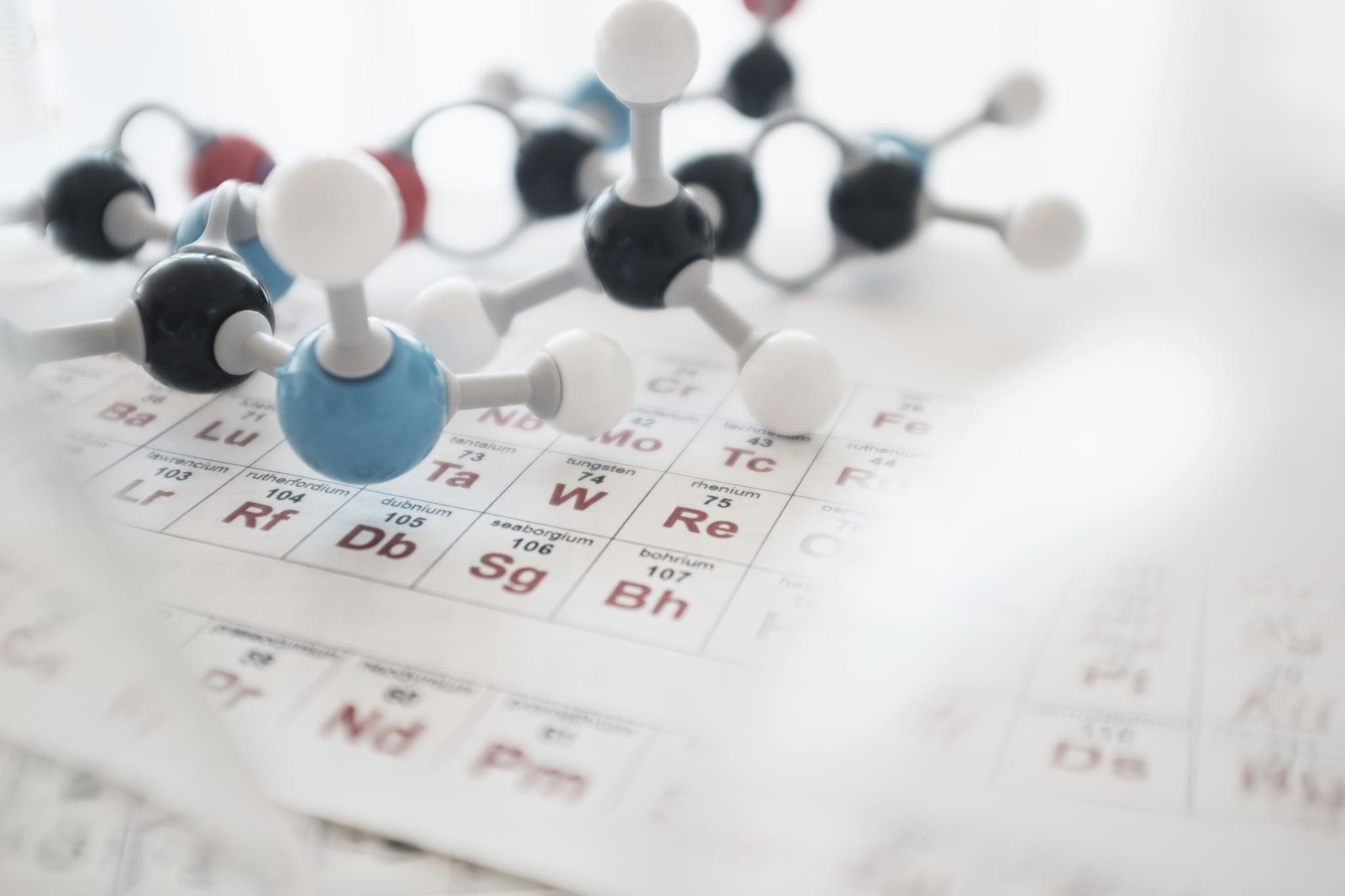 3. Nucleophiles
Definition: Nucleophiles are molecules or ions that are rich in electrons and are attracted to positive or electron-deficient areas of other molecules, where they donate their electrons to form bonds.
Examples:
• Hydroxide Ion (OH⁻): Attacks carbon centers in substitution reactions.
• Ammonia (NH₃): Acts as a nucleophile to form new bonds with carbon.
4. Electrophiles
Definition: Electron-deficient species that accept electrons to form a new bond.
Examples:
• Carbonyl Carbon (C=O): Acts as an electrophilic site in nucleophilic reactions.
• Proton (H⁺): Accepts electrons to form bonds in many reactions.
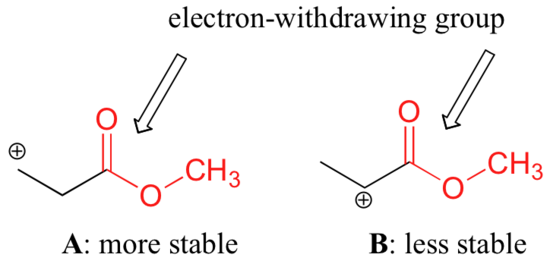 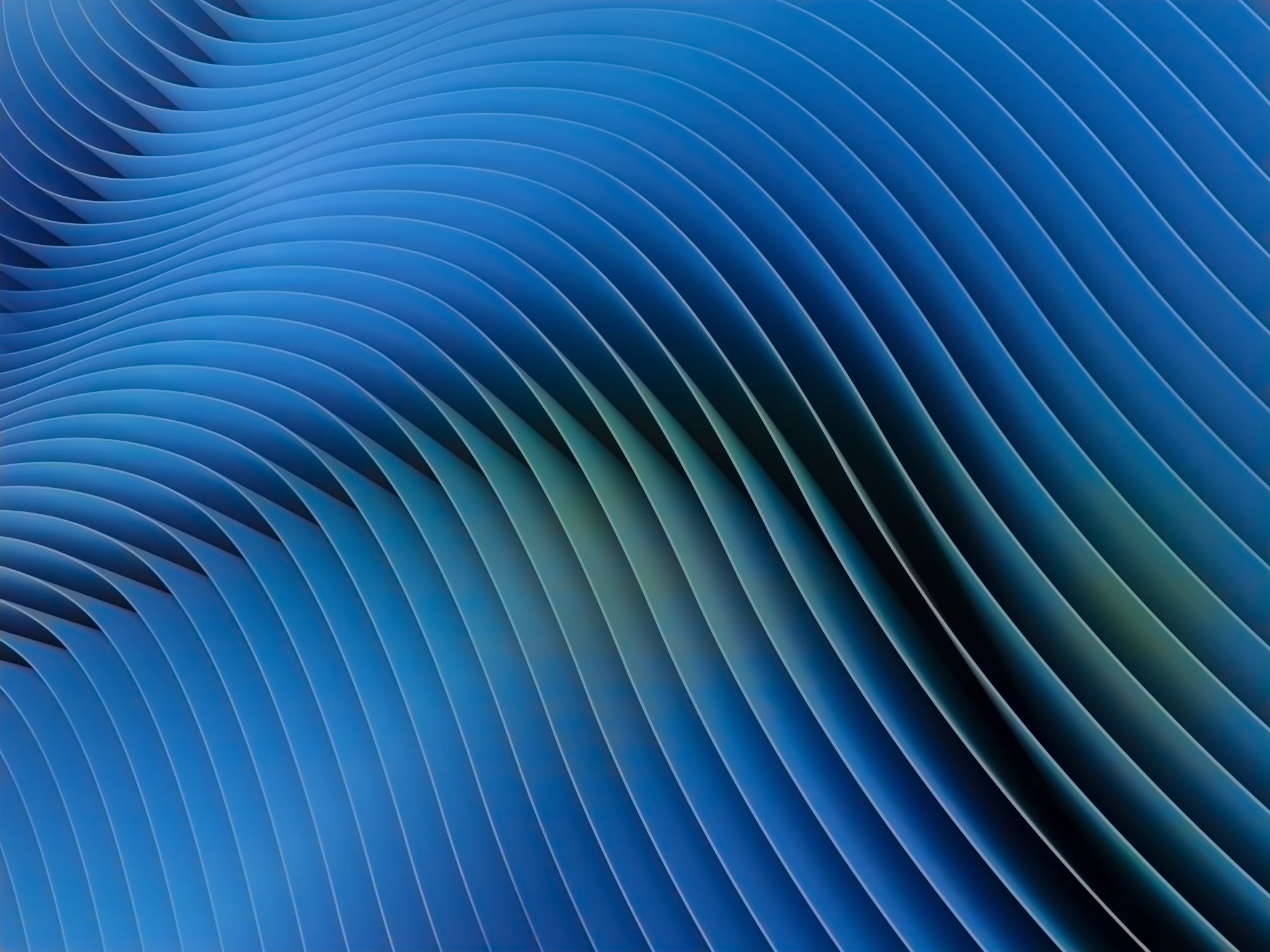 Types of Addition Reactions
5. Nucleophilic Addition Reaction
Definition: A nucleophilic addition reaction is a type of reaction where a nucleophile donates its electron pair to an electron-deficient atom (usually a carbon atom in a double bond, like a carbonyl group) and forms a new bond. This reaction is common with electrophilic carbon centers found in compounds like aldehydes and ketones.
Examples:
• Aldehyde Addition: A nucleophile attacks the carbonyl carbon in aldehydes to form alcohols.
• Ketone Addition: Nucleophiles react with ketones to form secondary alcohols.
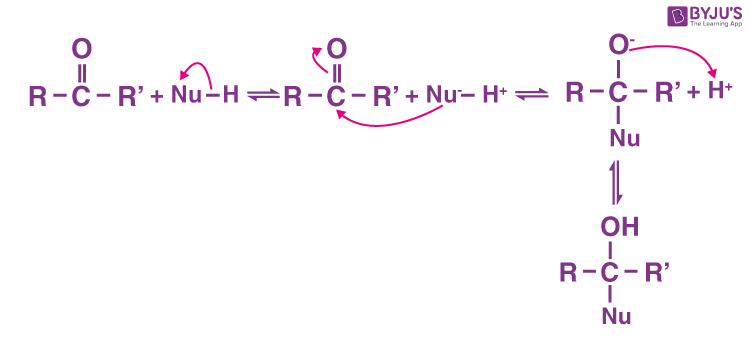 6. Electrophilic Addition Reaction
Definition: An electrophilic addition reaction can be described as an addition reaction in which a reactant with multiple bonds as in a double or triple bond undergoes its π bond broken and two new σ bonds are formed.
Examples:
• HBr Addition to Ethene: The electrophile breaks the double bond and adds to the molecule.
• Water Addition to Alkenes: Electrophile adds across a double bond in alkenes.
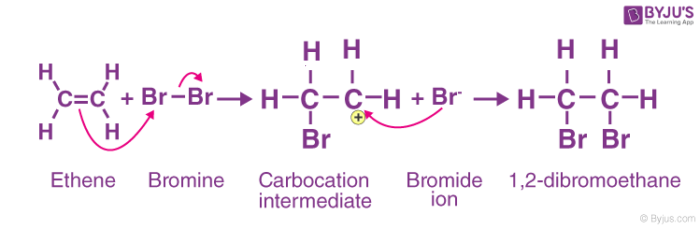 Difference Between Nucleophilic Addition and Electrophilic Addition
7. Elimination Reaction
Definition: Elimination reaction is a type of reaction that is mainly used to transform saturated compounds (organic compounds which contain single carbon-carbon bonds) to unsaturated compounds (compounds which feature double or triple carbon-carbon bonds).

• Dehydration of Alcohol: Forms alkenes by removing water.
• HX Elimination from Alkyl Halides: Forms a double bond in alkenes.
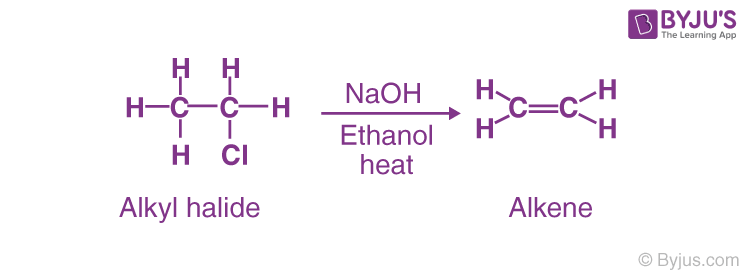 8. Substitution Reaction
Definition: A substitution reaction is a type of chemical reaction in which one functional group in a molecule is replaced (substituted) by another group. This reaction is common in organic chemistry, especially with alkanes, alkyl halides, and aromatic compounds.






. There are two main types of substitution reactions:
Nucleophilic Substitution (SN ).
Electrophilic Substitution.
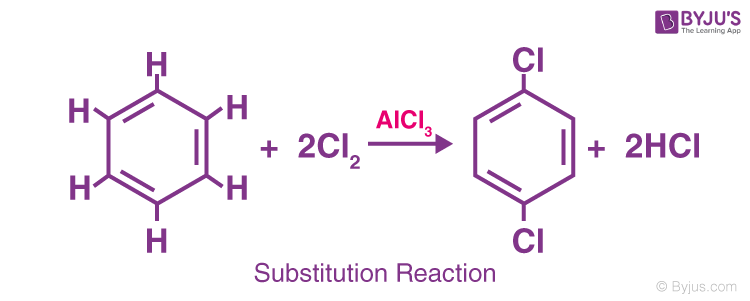 9. Acylation Reaction
Definition: Acylation is a chemical reaction where an acyl group (R-CO-) is introduced into a compound, typically replacing a hydrogen atom. The acyl group consists of a carbonyl group (C=O) attached to an alkyl group (R). Acylation is a crucial reaction in organic chemistry, especially in the synthesis of more complex molecules.
Examples:
• Friedel-Crafts Acylation: Acyl group added to an aromatic ring using acyl chloride and AlCl₃.







• Amine Acylation: Acyl group reacts with an amine to form amides.
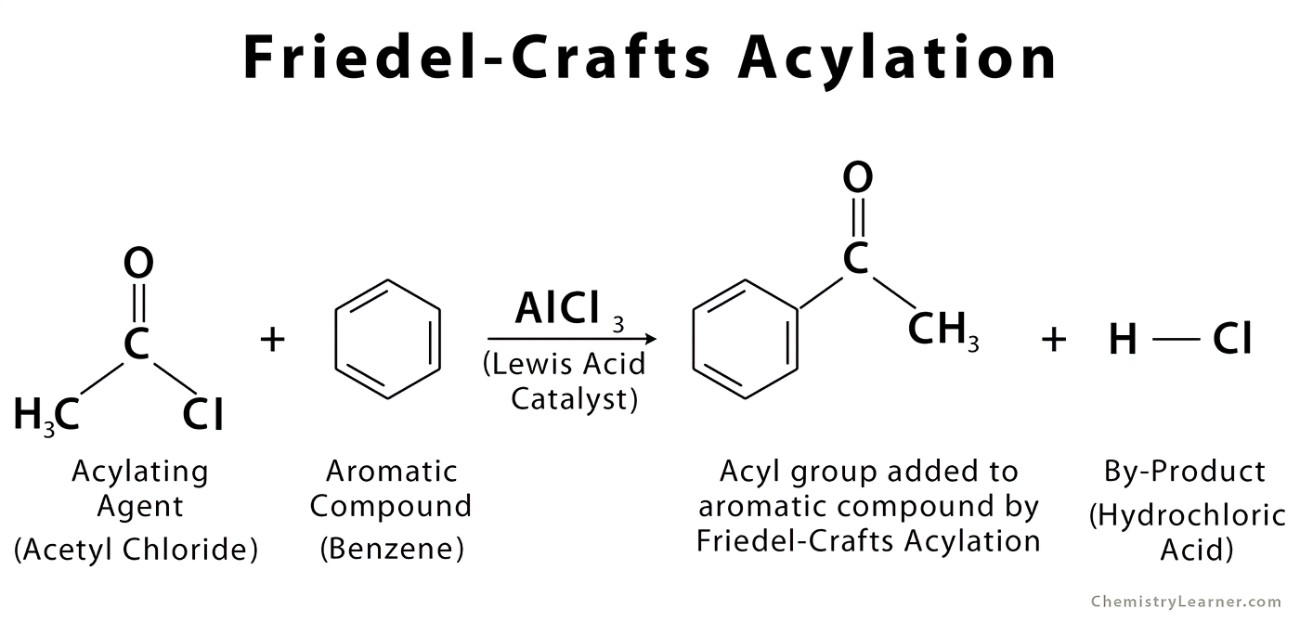 10. Esterification
Definition: Esterification is a chemical reaction in which an alcohol reacts with a carboxylic acid to form an ester and water. This process typically requires an acid catalyst, such as concentrated sulfuric acid, to enhance the reaction rate.
General Reaction:
Alcohol + Carboxylic Acid → Ester + Water
Examples:
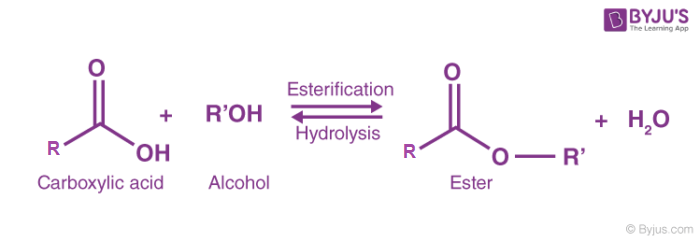 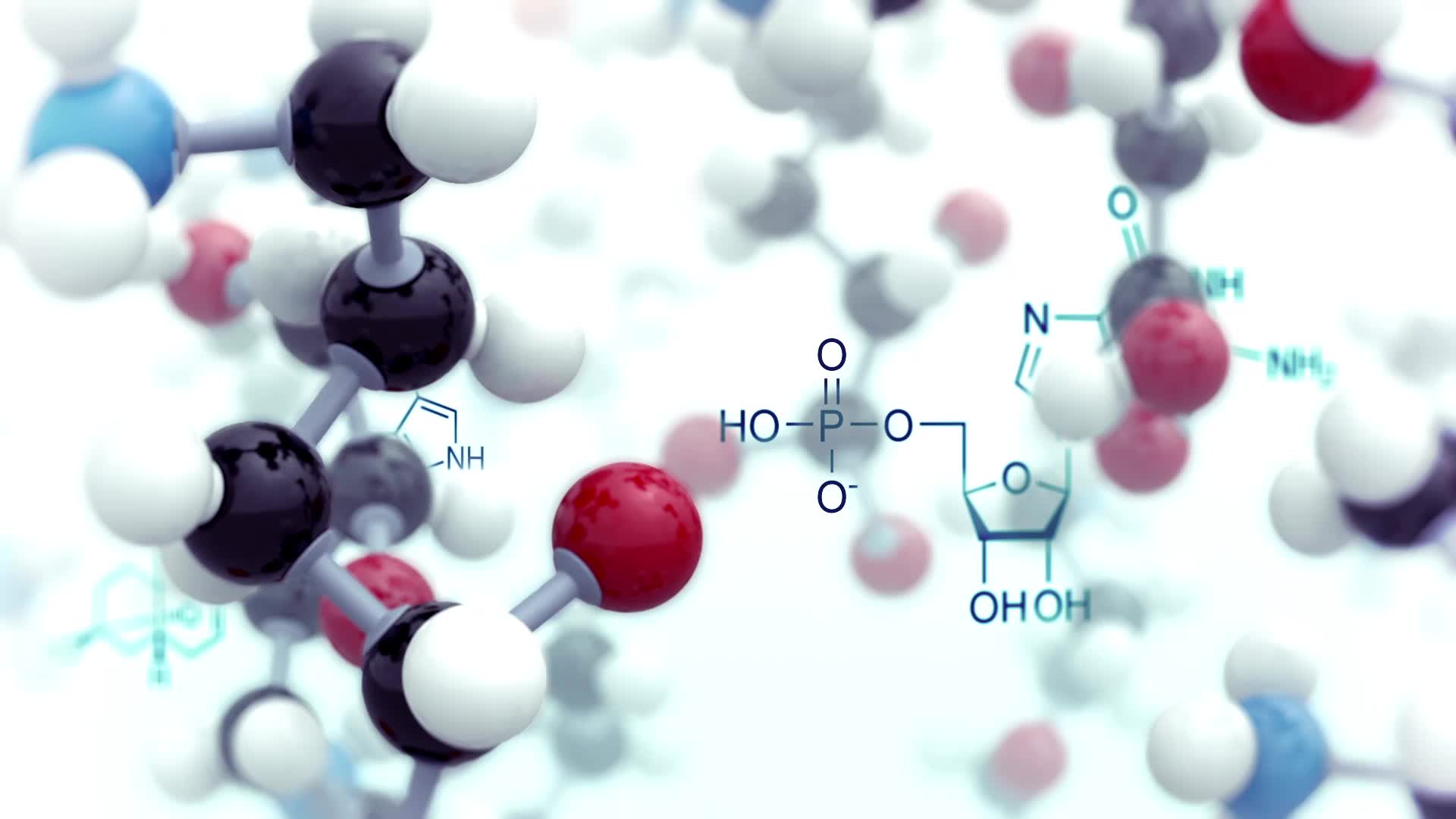 11. Steric Hindrance
Definition : Steric Hindrance :This is a specific type of steric effect, which is generally negative. It occurs when large groups obstruct or prevent chemical reactions by physically blocking access to reactive sites on a molecule. In other words, steric hindrance is the particular case where spatial constraints hinder a molecule’s ability to interact with other reactants.
Examples:
In an SN2 (nucleophilic substitution bimolecular) reaction, if a molecule has large groups (like tertiary alkyl groups), the nucleophile will struggle to reach the reaction center, slowing down or even stopping the reaction.
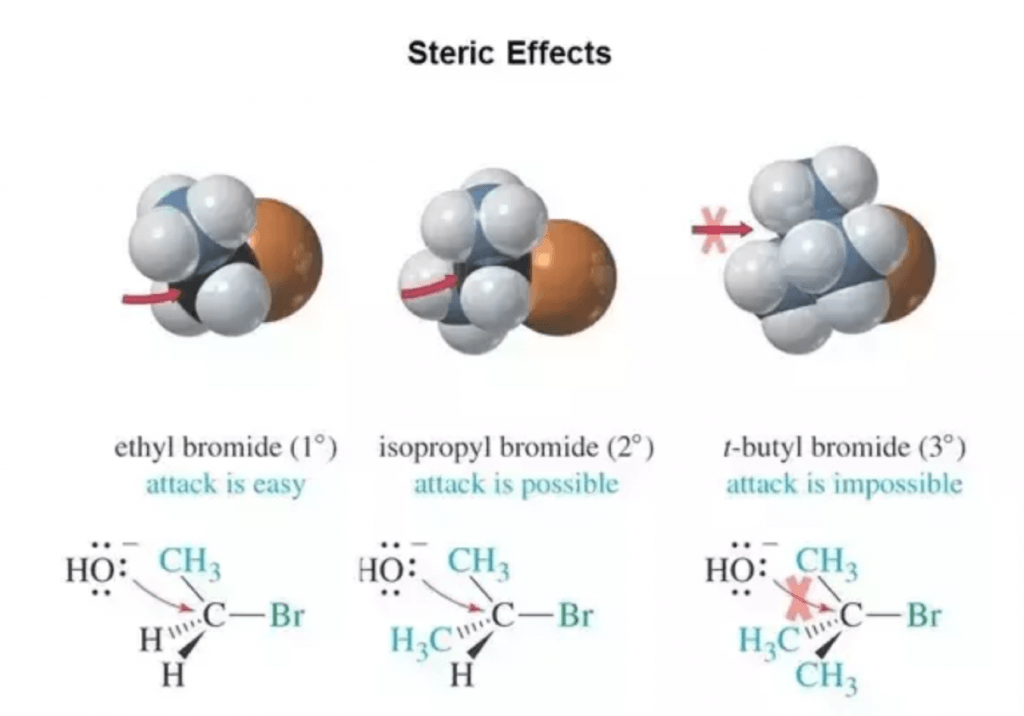 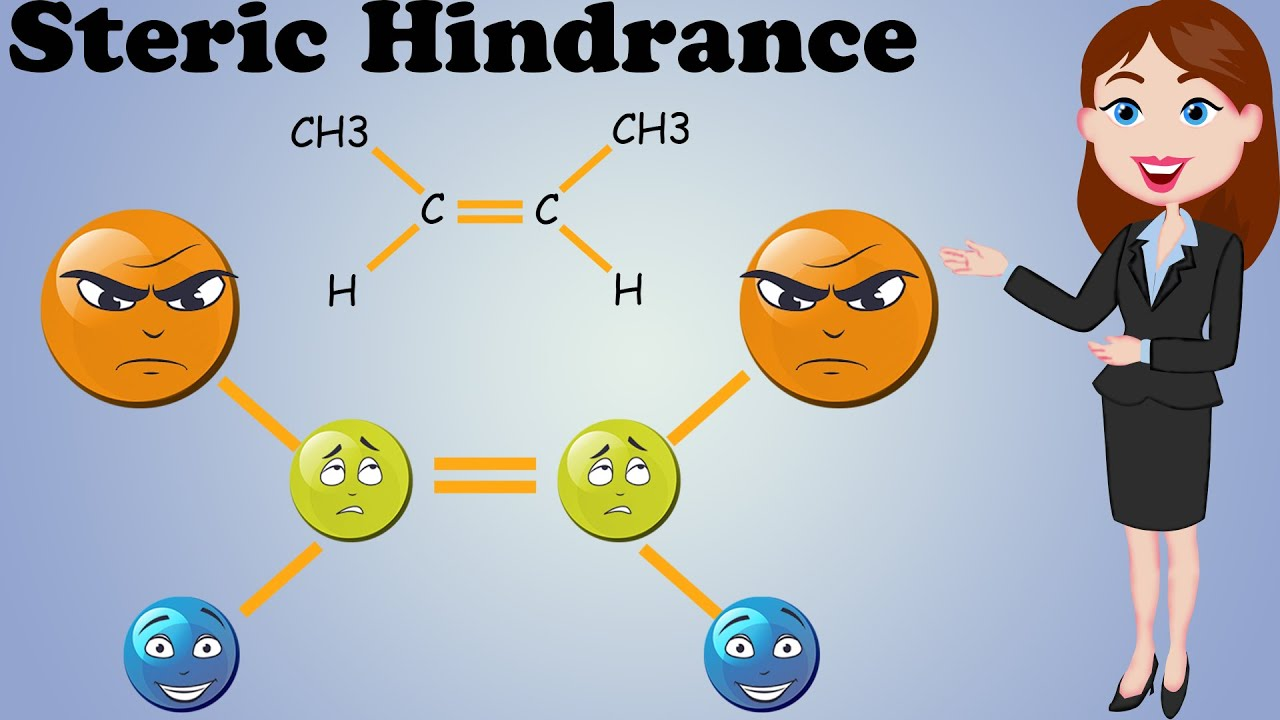